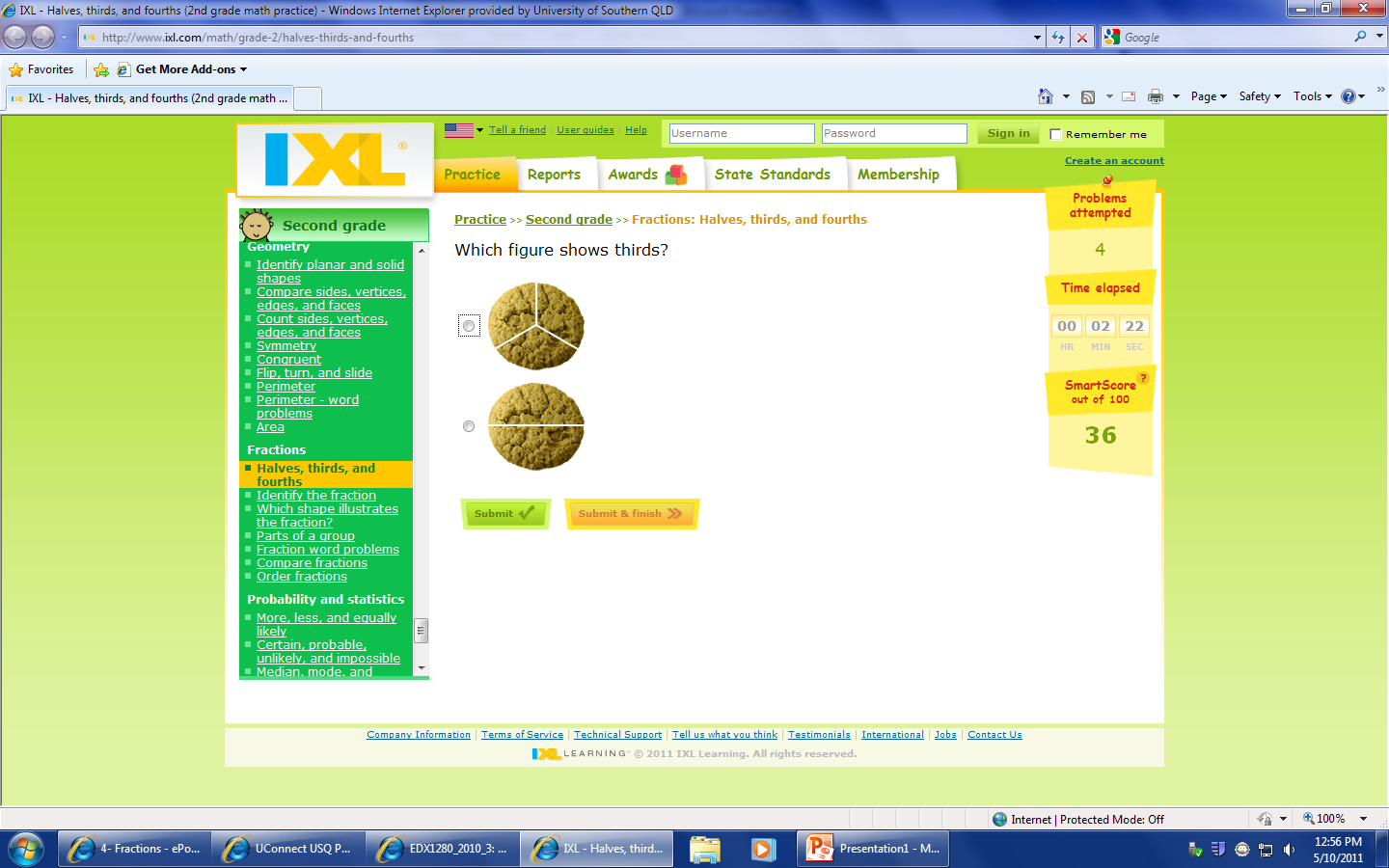 Fractions: Halves, thirds, and fourths
Digital Resources
About the Game!
Fractions: Halves, thirds, and fourths game by IXL Learning (2011) Provides student with the opportunity to practice and reinforce their concept of halves, thirds and fourths using real world object. At each turn the objects have been sliced in different ways. Some questions ask students to select the correct fractions with an image of the same object sliced with equal parts and one with non-equal parts. As students' progress through the questions they earn points which go towards their standard. The First game is free but to have full access the this resource you are required to become a member. For a class of no more than 30, a year membership cost $179.00, or individually $79.00.
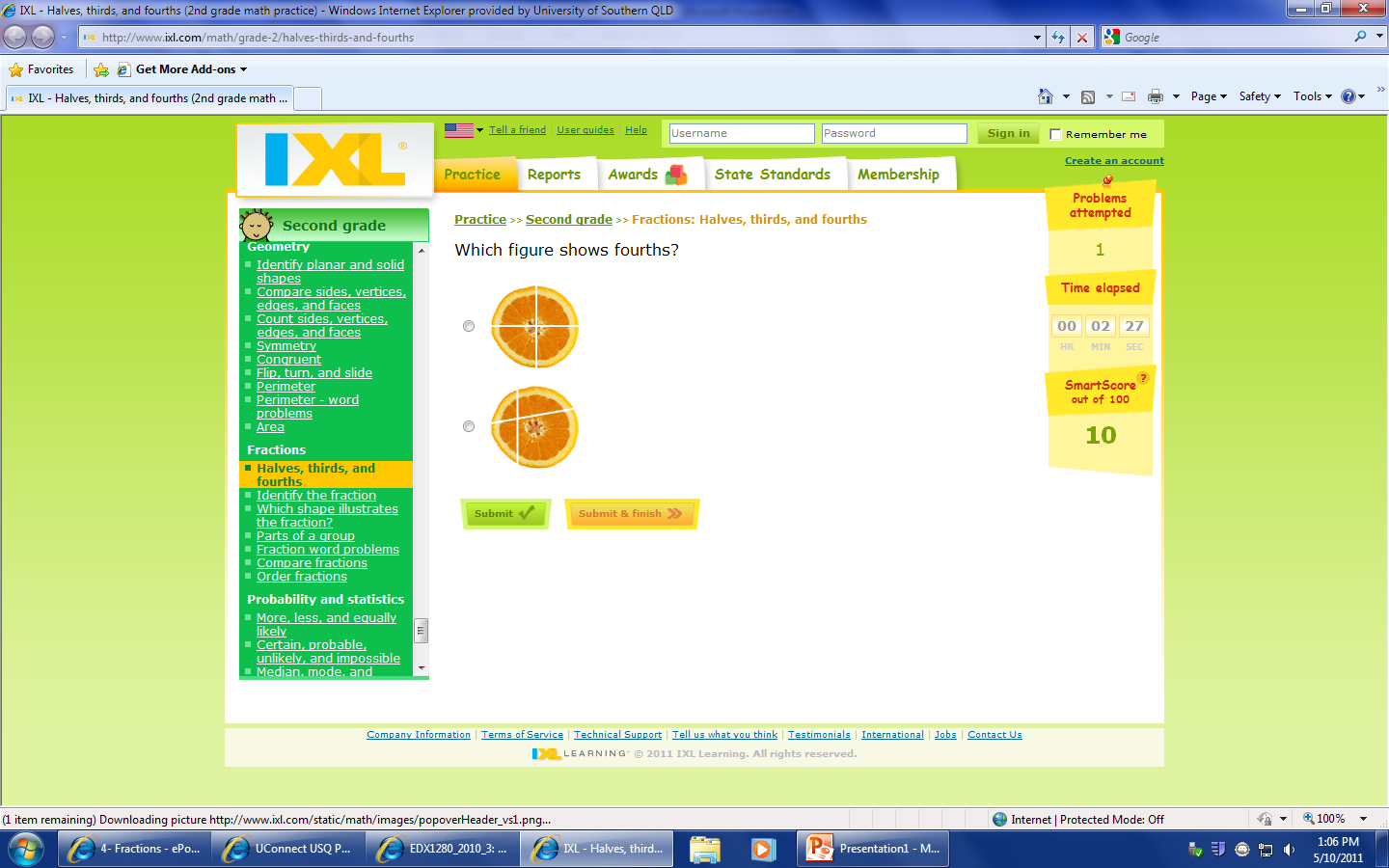 Advantages and disadvantages
Advantages: During the start of each game students have the choice to play with or without a timer. This will encourage students who are competitive to strive, and allow others to take their time and reduce pressure to complete the task within a time limit.  If a student selects and incorrect answer they have the opportunity to have the correct answer explained to them. The game could be used as a whole class activity with lower primary students at the symbolic language stage, to practice and reinforce  student concepts, skills and strategies of halves, thirds and fourths. 

Disadvantages: The main disadvantage of this game is the use of familiar objects that are not exactly symmetrical. This could be a problem, particular in the lower primary grades.
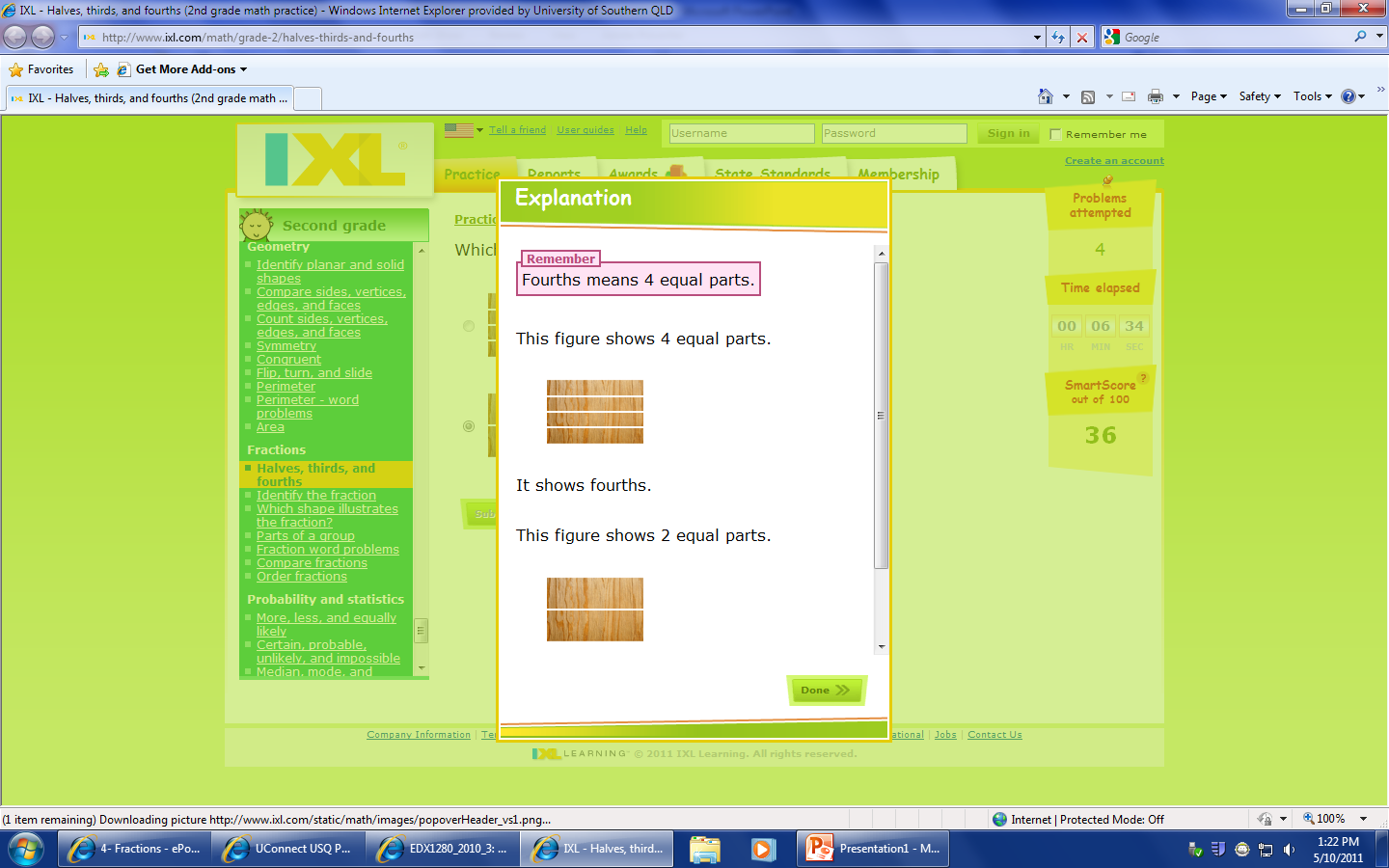 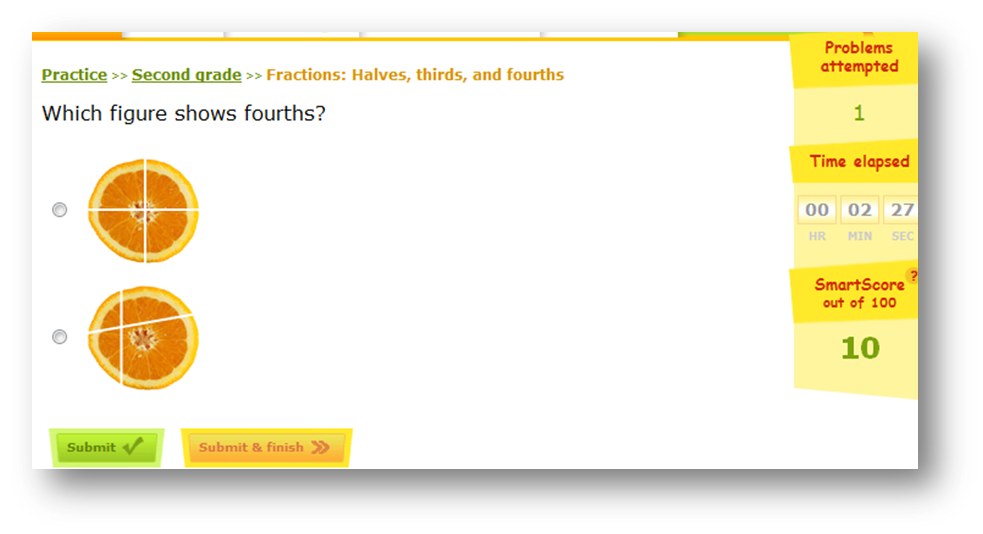 Shapes that are not Symmetrical could cause misconceptions.
The IXL Fractions: Halves, thirds, and fourths
Digital Resources  can be found at: http://www.ixl.com/math/grade-2/halves-thirds-and-fourths